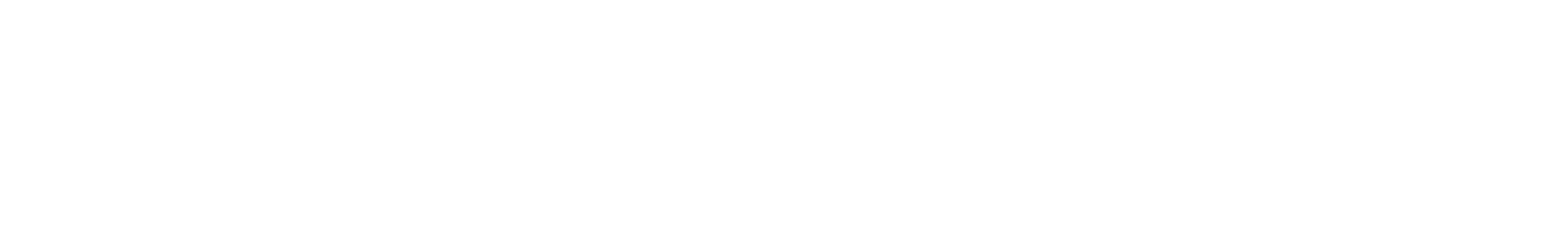 Swedish Edmonds Campus
Unit Descriptions
Behavioral Health – Inpatient Psychiatry Unit

We are a 25-bed inpatient unit with 6 low stimulation acute care beds.  Our patients typically have a primary psychotic or affective disorder co-occurring with a medical or substance use disorder.  We provide structure and safety with individualized treatment planning & group therapy to foster recovery.

Critical Care – Intensive Care Unit (ICU)

We are a 13-bed adult medical-surgical ICU.  We serve a variety of medical and surgical needs, patients post-stroke receiving thrombolytics, plus cardiac patients post-angioplasty and stents, and balloon pumps but will transfer out if they need further interventions or heart surgery.

Critical Care – Progressive Care Unit (IMCU)

We are a 20-bed IMCU unit serving unstable patients whose diagnoses are primarily neuro (stroke, acute encephalopathy), respiratory (requiring biPAP), cardiac (post-percutaneous coronary intervention, heart failure, acute arrhythmias) or multi-organ failure.  We manage insulin drips for DKA & some vasopressors.

Critical Care – Neonatal Intensive Care Unit, Level II (NICU)

We have 8 beds plus 1 stabilization bed for transport.  We specialize in treating babies 32+ weeks gestation and have neonatal specialist coverage in house at all times.

Emergency Department 

We are a 35-bed level IV trauma facility, a certified primary stroke center, and have an onsite cardiac cath lab.  Our ED is one of the busiest emergency departments in the Swedish system with 4 nursing pods, including a dedicated behavioral health pod.  Our patient population is diverse, and we treat a wide variety of conditions, the majority of which are urgent to emergent in severity.
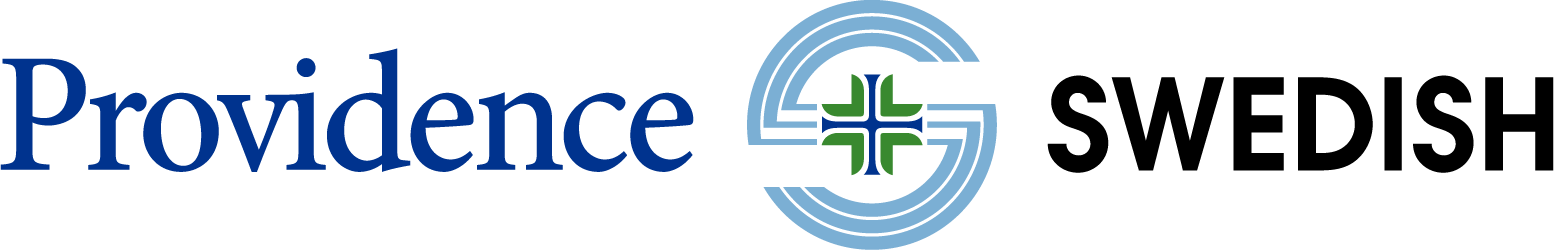 Perioperative/Operating Room - Surgery

We have 6 operating rooms in use. We provide specialty care in the following services: general surgery, gynecology, urology, colorectal, breast, plastic, spine, orthopedic, and other procedures. We are staffed 24/7 M-F (plus a weekend call team) focusing on inpatient and outpatient procedures. Most procedures are completed by 5pm, but we do have 2 rooms in the evening for add-ons and anything that is running over. 

Recovery/Post-Anesthesia Care Unit (PACU)

Our PACU area has 7 bays. PACU nurses recover close to 20 patients a day. We take call on the weekends and at night. Types of PO surgeries that come through PACU include: general surgery, gynecology, urology, colorectal, breast, plastic, spine, orthopedic, and other procedures.

Acute Care – Medical Orthopedics

We are a 34-bed medical unit serving a variety of patients with chronic conditions along with acute episodes. Additionally, we support outpatient orthopedic spine surgeries and post operative traumatic fracture patients.

Acute Care – Surgical Oncology

We are a 26-bed medical surgical unit serving a variety of patients with chronic conditions and acute episodes. Additionally, we support post operative general surgery patients and oncology patients administering chemotherapy treatments.

Acute Care – Progressive Care/Telemetry

We are a 24-bed telemetry unit.  Our patient population includes patients whose diagnoses are primarily neuro (stroke, TIA, acute encephalopathy), respiratory (pneumonia, COVID, ARDS), cardiac (post-percutaneous coronary intervention, heart failure, acute arrhythmias, rule-out MI) or multi-organ failure.

Perinatal/OB – Family Childbirth Center (LDRP)

Our unit is set up with 13 Labor, Delivery, Recovery & Postpartum (LDRP) rooms and 6 overflow Postpartum rooms, an OB triage & 2 OB OR suites.  Our patients are 15+ weeks gestation; our NICU treats babies 32+ weeks.  We have 90-120 deliveries per month and are staffed with a dedicated anesthesia provider plus 24-hour in-house OB & neonatal specialist.